Xin lưu ý:
Có 2 bản kinh vinh danh, xin chọn bài thích hợp với ca đoàn hát để cộng đoàn cùng hát theo
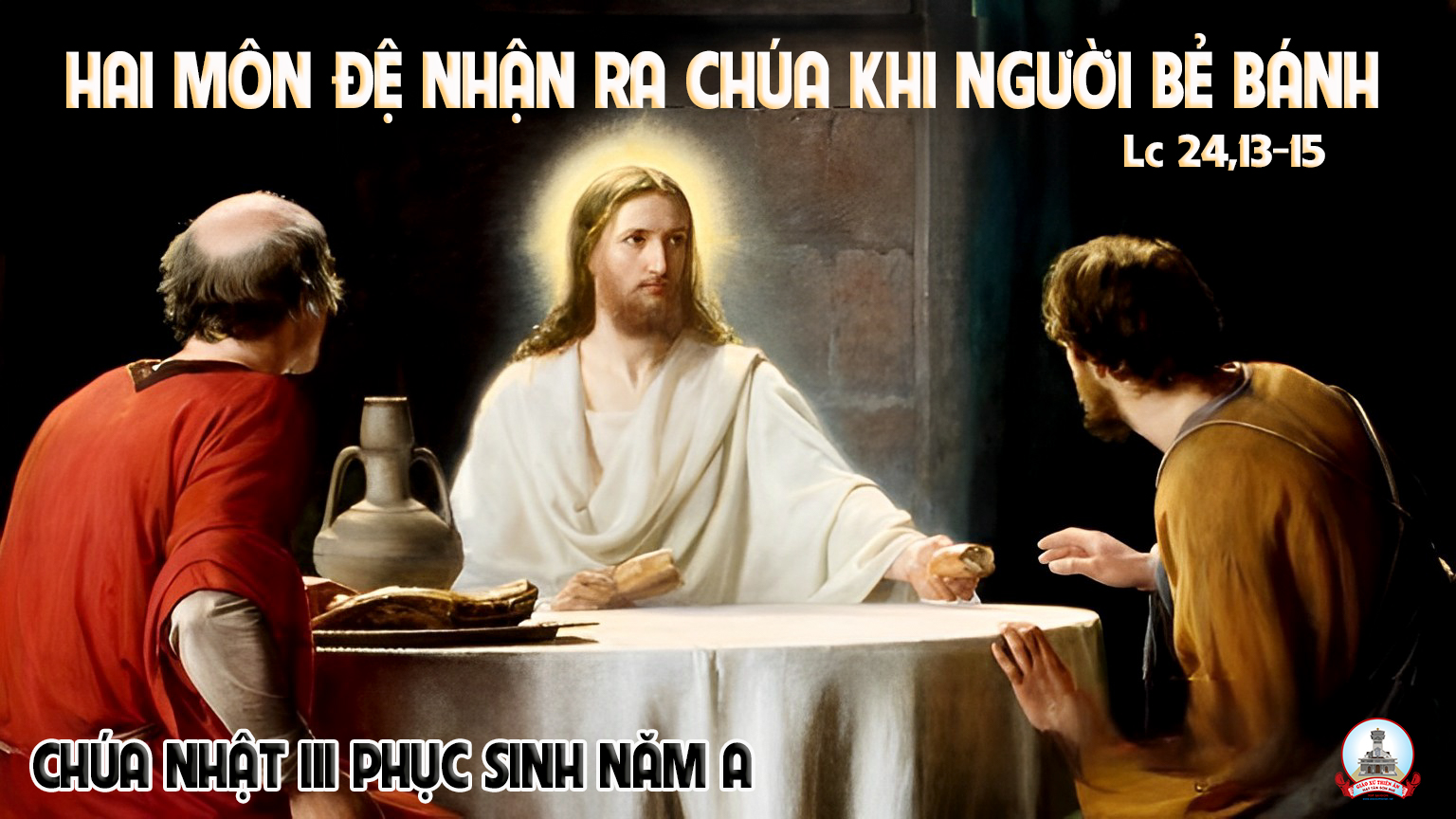 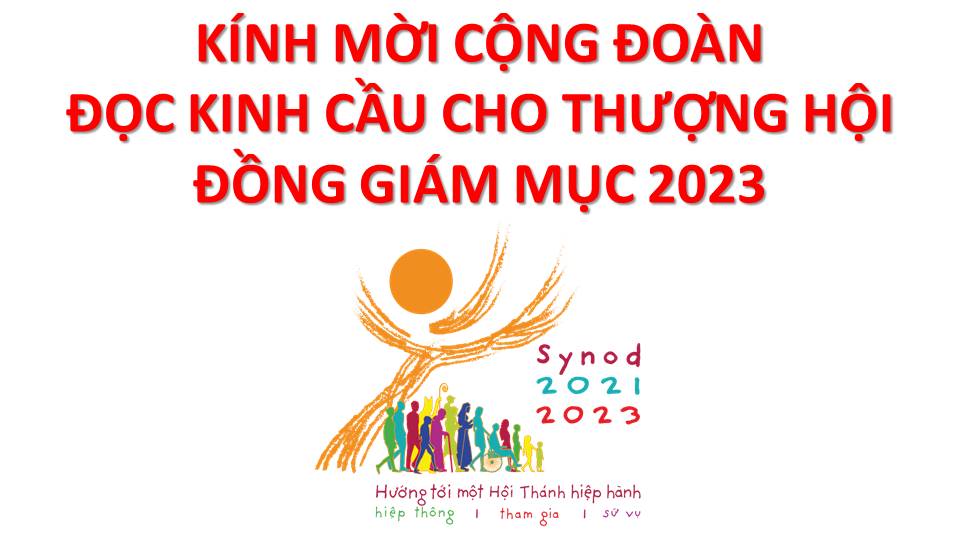 Lạy Chúa Thánh Thần là Ánh sáng Chân lý vẹn toàn, húa ban những ân huệ thích hợp cho từng thời đại, và dùng nhiều cách thế kỳ diệu để hướng dẫn Hội Thánh,
này chúng con đang chúng lời cầu nguyện cho cácGiám mục, và những người tham dự Thượng Hội đồng Giám mục thế giới.
Xin Chúa làm nên cuộc Hiện Xuống mới trong đời sống HộiThánh, xin tuôn tràn trên các Mục tử  ơn khôn ngoan và thông hiểu,  gìn giữ các ngài luôn hiệp thông với nhau trong Chúa,
để các ngài cùng nhau tìm hiểu những điều đẹp ýChúa, và hướng dẫn đoàn Dân Chúa thực thi những điều Chúa truyền dạy.
Các giáo phận Việt Nam chúng con,luôn muốn cùng chung nhịp bước với Hội Thánh hoàn vũ, xin cho chúng con biết đồng cảm với nỗi thao thức của các Mục tử trên toàn thế giới, ngày càng ý thức hơn về tình hiệp thông,
thái độ tham gia và lòng nhiệt thành trong sứ vụ của HộiThánh, Nhờ lời chuyển cầu của Đức Trinh Nữ Maria, Nữ Vương các Tông đồ và là Mẹ của Hội Thánh,
Chúng con dâng lời khẩn cầu lên Chúa, là đấng hoạt động mọi nơi mọi thời, trong sự hiệp thông với Chúa Cha và Chúa Con, luôn mãi mãi đến muôn đời. Amen.
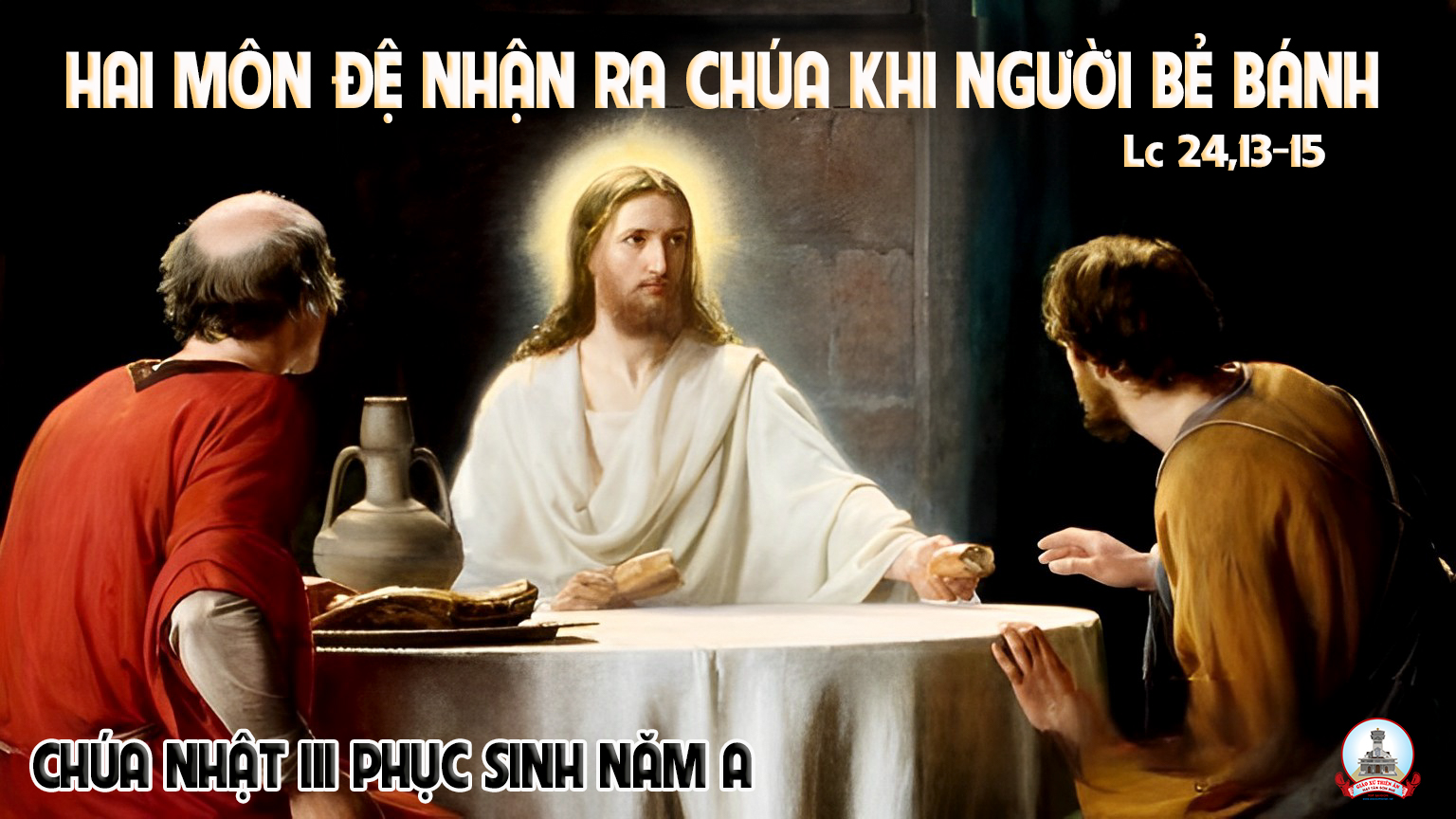 Ca nhập lễ 
HOAN CA PHỤC SINH
Lm Nguyễn Duy
Đk: Chúa đã sống lại thật rồi. Chúa đã sống lại thật rồi người ơi vui lên tiếng ca. Chúa đã sống lại thật rồi. Chúa chiến thắng tử thần rồi đem nguồn hạnh phúc khắp nơi.
Tk1: Vì đêm qua đã tàn rồi, giờ vinh quang Chúa rạng ngời, ngày tươi lên ánh vui. Hồng ân Thiên Chúa tuyệt vời, Ngài ban cho khắp trần đời, ừng hát lên người ơi.
Đk: Chúa đã sống lại thật rồi. Chúa đã sống lại thật rồi người ơi vui lên tiếng ca. Chúa đã sống lại thật rồi. Chúa chiến thắng tử thần rồi đem nguồn hạnh phúc khắp nơi.
Tk2: Nguồn ân thiêng Chúa dạt dào, tình yêu ôi quá nhiệm mầu, Ngài chịu bao đớn đau. Để cho nhân thế khổ sầu hưởng niềm vui sống ngọt ngào, hạnh phúc mãi ngàn sau.
Đk: Chúa đã sống lại thật rồi. Chúa đã sống lại thật rồi người ơi vui lên tiếng ca. Chúa đã sống lại thật rồi. Chúa chiến thắng tử thần rồi đem nguồn hạnh phúc khắp nơi.
Tk3: Họp nhau đây những đoàn người, từ muôn phương đến mừng Ngài, mừng Chiên con hiển vinh. Lời hoan ca rất đậm tình, đoàn con dâng tấm lòng thành, hòa khúc ca trường sinh.
Đk: Chúa đã sống lại thật rồi. Chúa đã sống lại thật rồi người ơi vui lên tiếng ca. Chúa đã sống lại thật rồi. Chúa chiến thắng tử thần rồi đem nguồn hạnh phúc khắp nơi.
Tk4: Hằng theo chân Chúa mọi ngày, đường thương đau dẫu còn dài nguyện thề đâu dám phai. Vì hy sinh vác thập hình, để mai sau sống trọn tình, cùng Chúa trong hiển vinh.
Đk: Chúa đã sống lại thật rồi. Chúa đã sống lại thật rồi người ơi vui lên tiếng ca. Chúa đã sống lại thật rồi. Chúa chiến thắng tử thần rồi đem nguồn hạnh phúc khắp nơi.
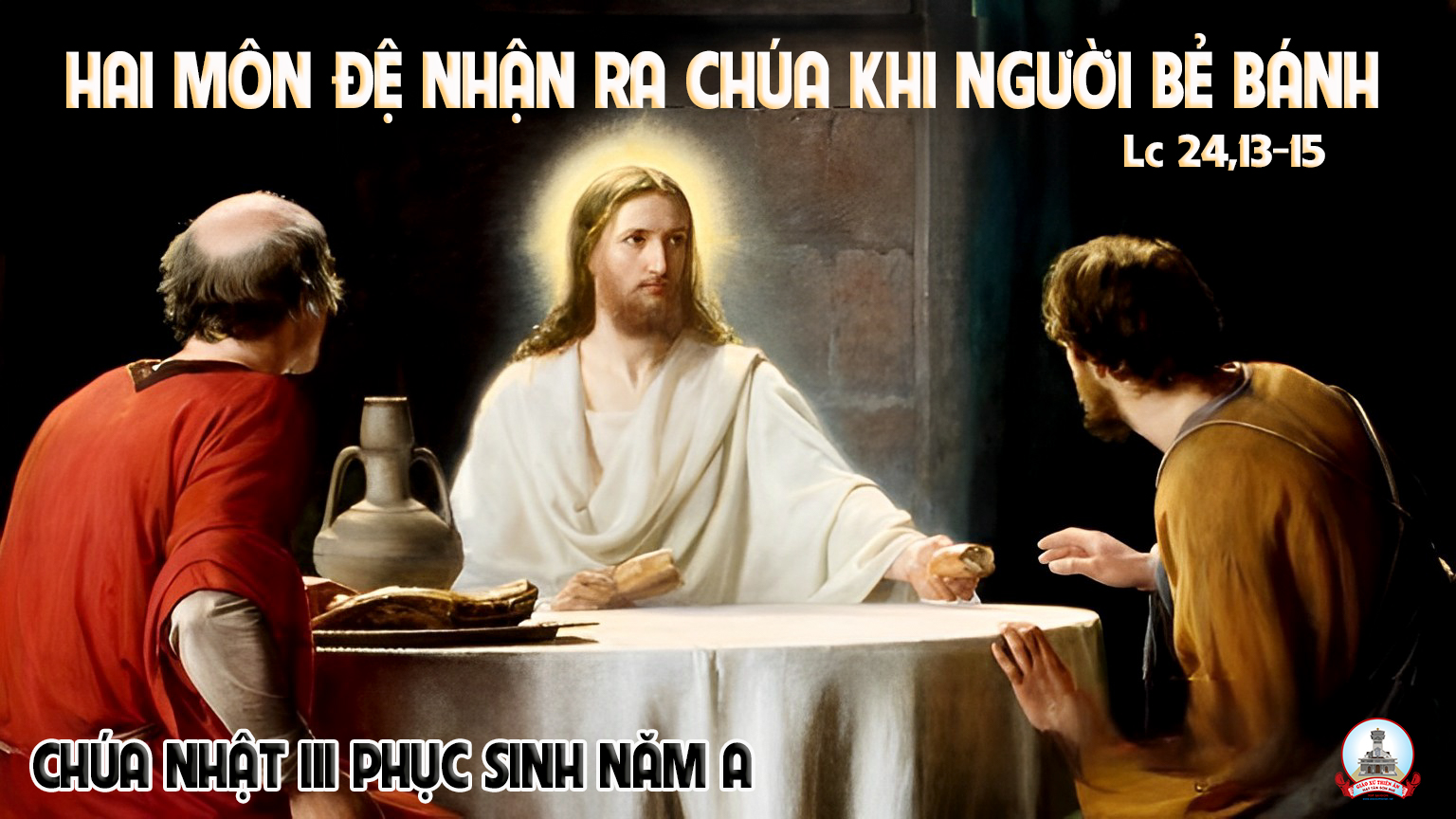 KINH VINH DANH
Ca Lên Đi 2
KINH VINH DANH
Chủ tế: Vinh danh Thiên Chúa trên các tầng trời. Và bình an dưới thế, bình an dưới thế cho người thiện tâm.
Chúng con ca ngợi Chúa. Chúng con chúc tụng Chúa. Chúng con thờ lạy Chúa. Chúng con tôn vinh Chúa. Chúng con cảm tạ Chúa vì vinh quang cao cả Chúa.
Lạy Chúa là Thiên Chúa, là Vua trên trời, là Chúa Cha toàn năng. Lạy Con Một Thiên Chúa, Chúa Giê-su Ki-tô.
Lạy Chúa là Thiên Chúa, là Chiên Thiên Chúa, là Con Đức Chúa Cha. Chúa xoá tội trần gian, xin thương, xin thương, xin thương xót chúng con.
Chúa xoá tội trần gian, Xin nhận lời chúng con cầu khẩn. Chúa ngự bên hữu Đức Chúa Cha, xin thương, xin thương, xin thương xót chúng con.
Vì lạy Chúa Giê-su Ki-tô, chỉ có Chúa là Đấng Thánh, chỉ có Chúa là Chúa, chỉ có Chúa là Đấng Tối Cao, cùng Đức Chúa Thánh Thần trong vinh quang Đức Chúa Cha. A-men. A-men.
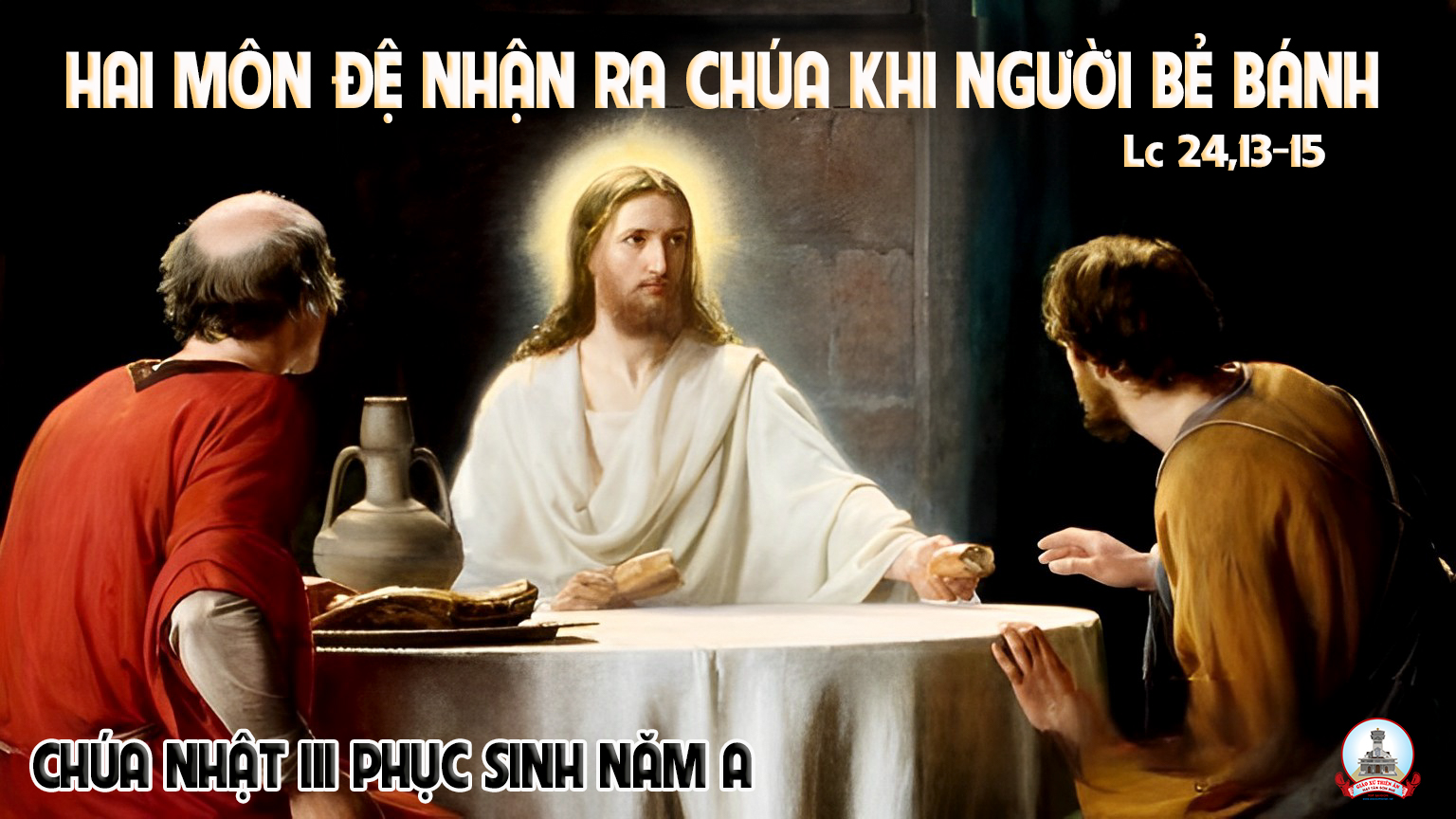 KINH VINH DANH
Chủ tế: Vinh danh Thiên Chúa trên các tầng trời.A+B: Và bình an dưới thế cho người thiện tâm.
A: Chúng con ca ngợi Chúa.
B: Chúng con chúc tụng Chúa. A: Chúng con thờ lạy Chúa. 
B: Chúng con tôn vinh Chúa.
A: Chúng con cảm tạ Chúa vì vinh quang cao cả Chúa.
B: Lạy Chúa là Thiên Chúa, là Vua trên trời, là Chúa Cha toàn năng.
A: Lạy con một Thiên Chúa,            Chúa Giêsu Kitô.
B: Lạy Chúa là Thiên Chúa, là Chiên Thiên Chúa là Con Đức Chúa Cha.
A: Chúa xóa tội trần gian, xin thương xót chúng con.
B: Chúa xóa tội trần gian, xin nhậm lời chúng con cầu khẩn.
A: Chúa ngự bên hữu Đức Chúa Cha, xin thương xót chúng con.
B: Vì lạy Chúa Giêsu Kitô, chỉ có Chúa là Đấng Thánh.
Chỉ có Chúa là Chúa, chỉ có Chúa là đấng tối cao.
A+B: Cùng Đức Chúa Thánh Thần trong vinh quang Đức Chúa Cha. 
Amen.
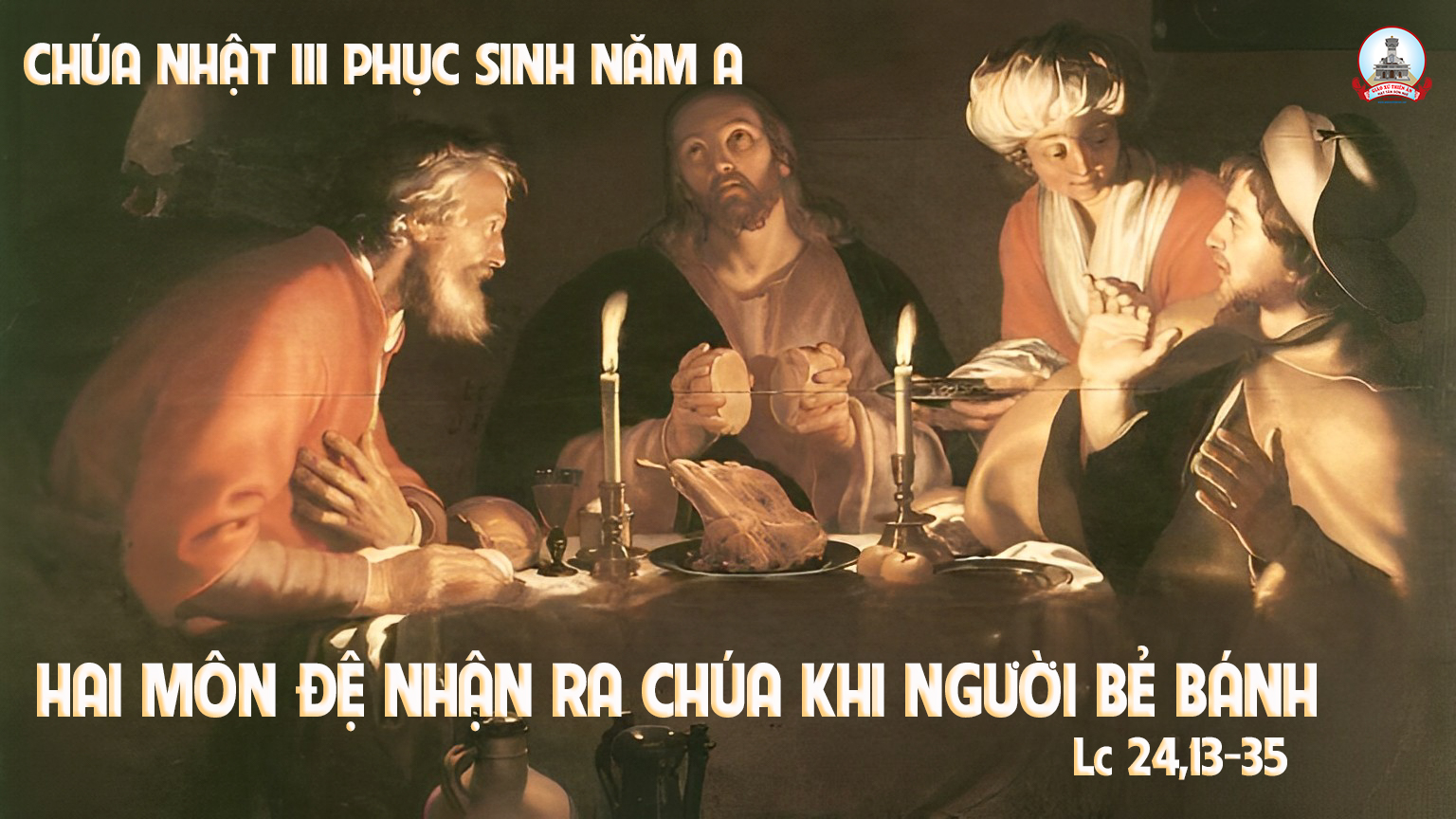 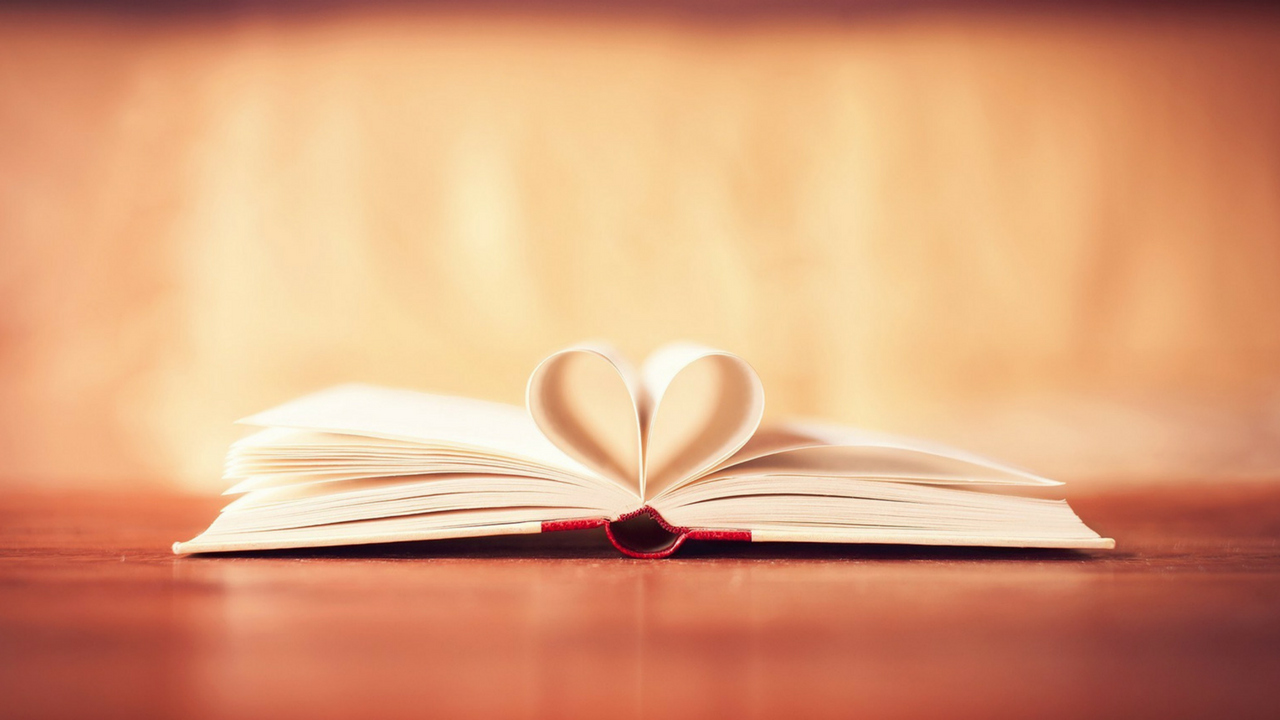 Bài Đọc 1
Bài trích sách công vụ Tông Đồ
Cái chết không tài nào 
khống chế được người mãi
THÁNH VỊNH 15
Lm Kim Long
05 câu
Đk: Chúa sẽ dạy cho con biết đường lối trường sinh.
Tk1: Xin giữ gìn con, lạy Chúa, con tìm ẩn thân bên Chúa. Ngài là Thiên Chúa của con, là nguồn hạnh phúc đời con.
Đk: Chúa sẽ dạy cho con biết đường lối trường sinh.
Tk2: Đây sản nghiệp con là Chúa, sinh mạng con trong tay Chúa. Phần tuyệt luân đã về con: được Ngài là chén lộc ân.
Đk: Chúa sẽ dạy cho con biết đường lối trường sinh.
Tk3: Con mãi tụng ca vì Chúa ban lời bảo ban hôm sớm. Dù về khuya vẫn nhủ tâm: đặt Ngài ở trước mặt luôn.
Đk: Chúa sẽ dạy cho con biết đường lối trường sinh.
Tk4: Nên trí lòng con mừng rỡ, thân này nghỉ ngơi đưa giấc. Vì Ngài đâu nỡ để con hủy diệt ở chốn mồ sâu.
Đk: Chúa sẽ dạy cho con biết đường lối trường sinh.
Tk5: Theo lối trường sinh Ngài sẽ thương tình dạy con đưa bước. Tràn niềm vui trước Thần Nhan, gần Ngài hạnh phúc nào hơn.
Đk: Chúa sẽ dạy cho con biết đường lối trường sinh.
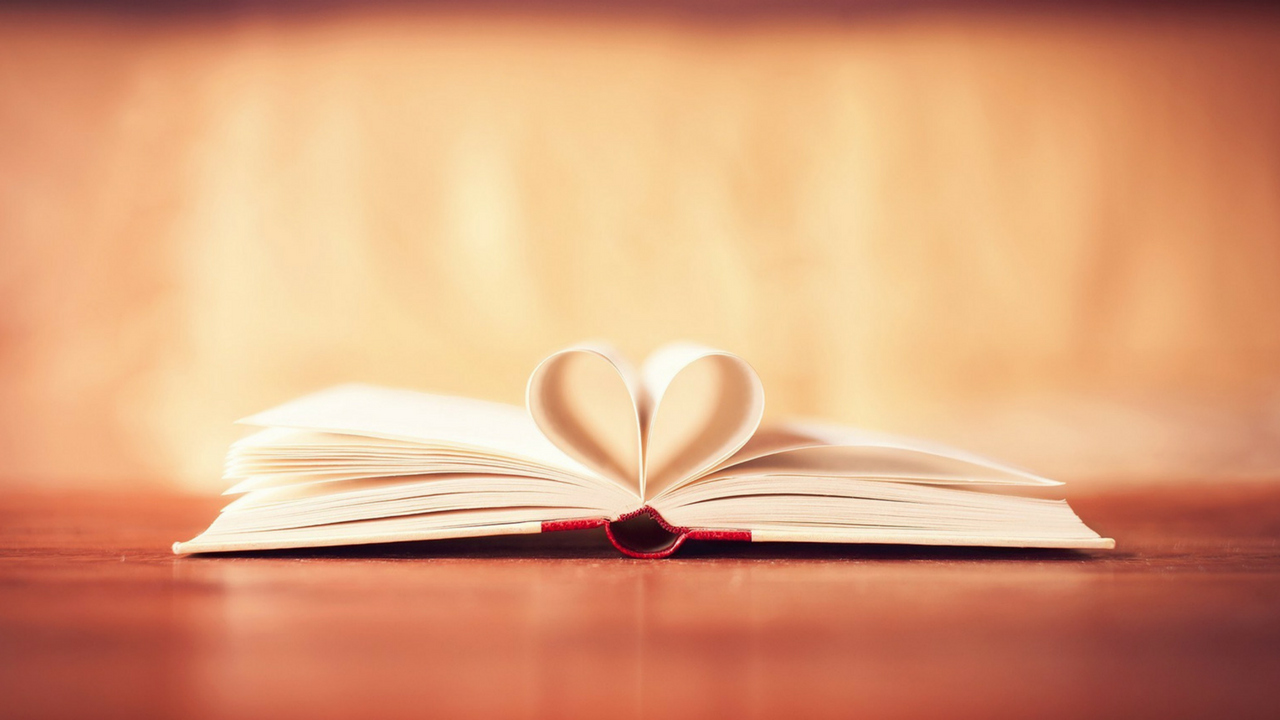 Anh em đã được cứu chuộc nhờ bửu huyết
của Con Chiên vẹn toàn là Đức Ki-tô
Bài Đọc 2
Bài trích thư thứ nhất của thánh Phê-rô tông đồ
Alleluia…Alleluia
Lạy Chúa Giê-su, xin giải thích Kinh Thánh cho chúng con, khiến lòng chúng con bừng cháy lên khi nghe Chúa phán dạy.
Alleluia…Alleluia
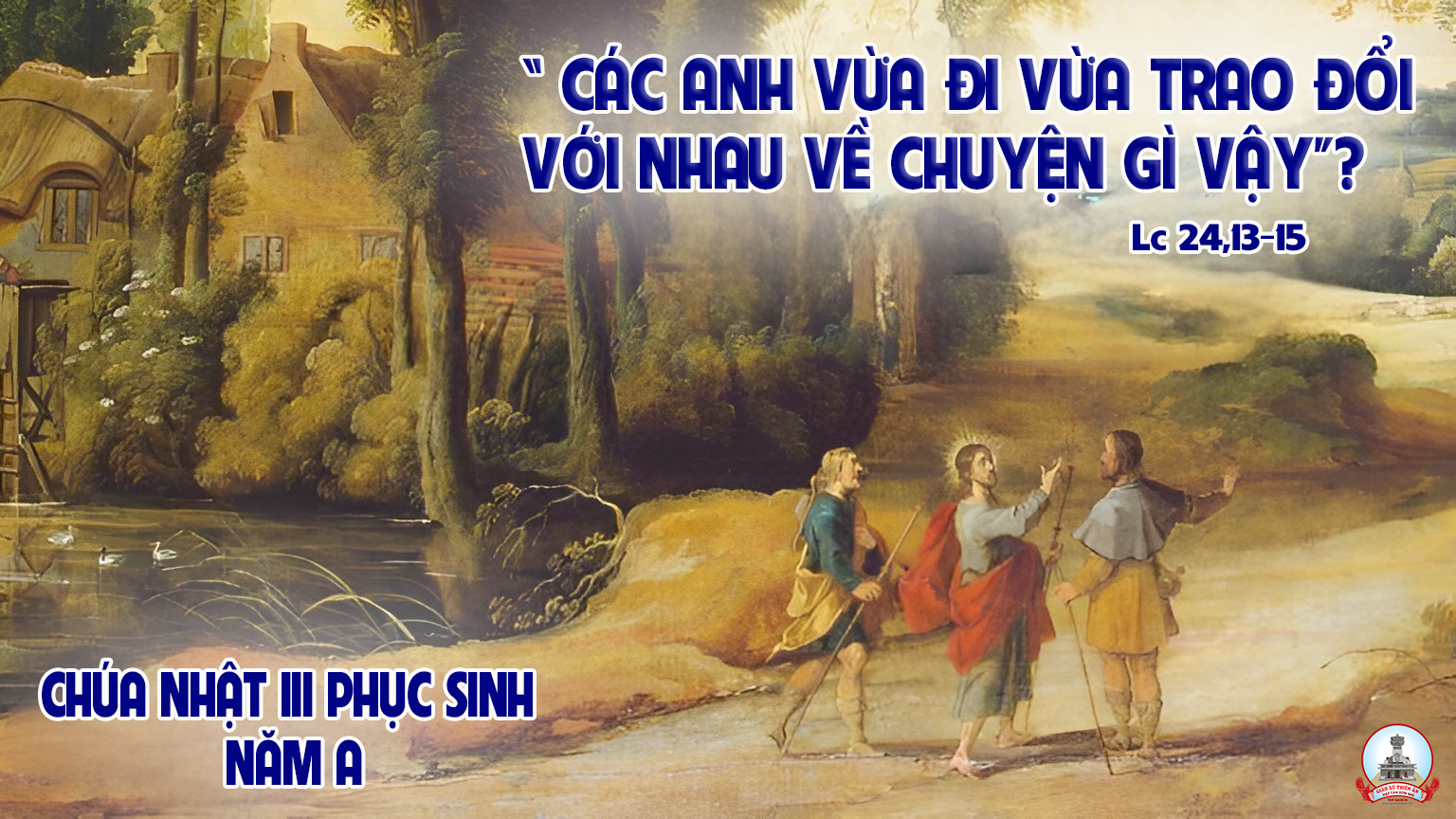 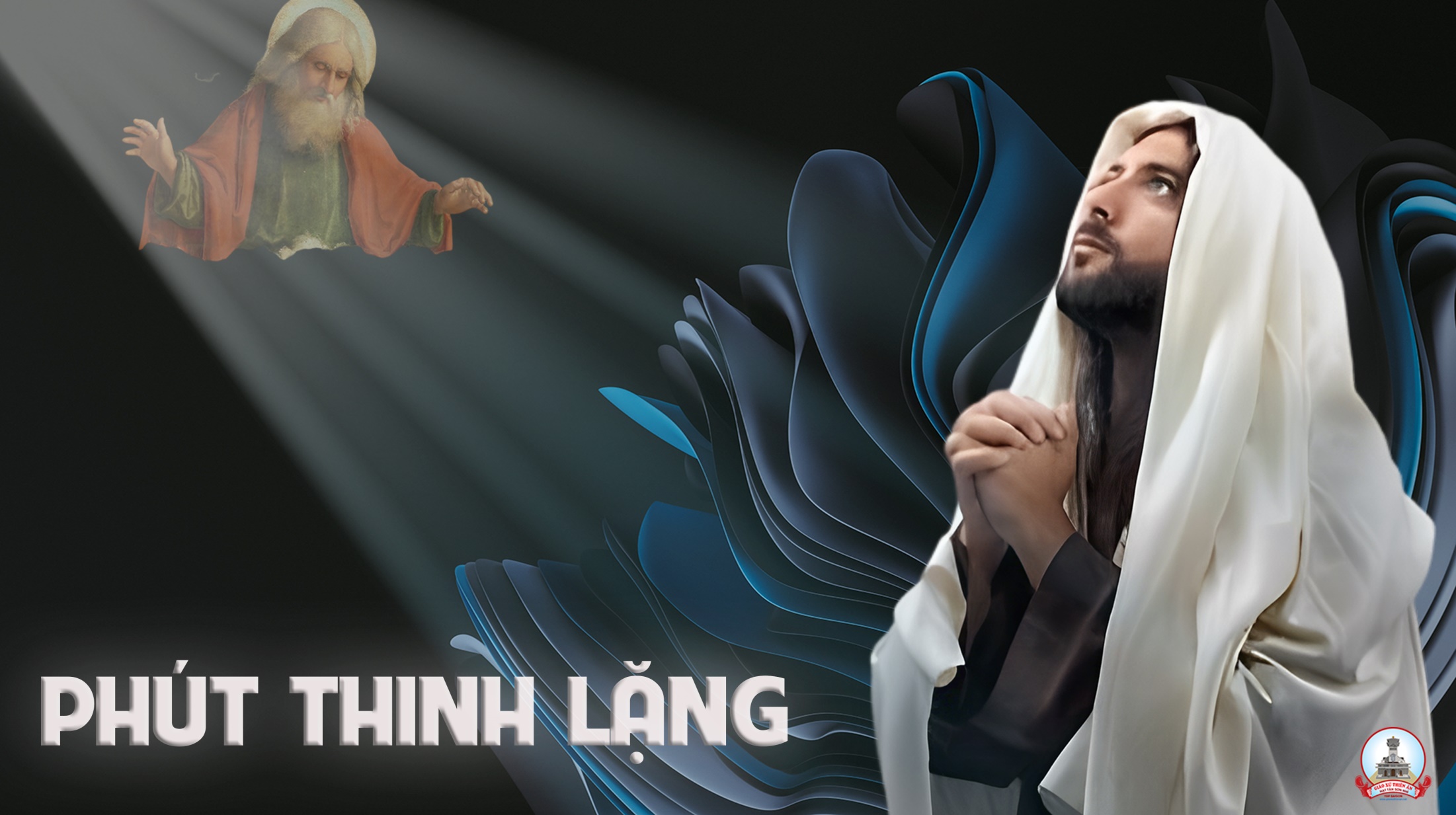 KINH TIN KÍNH
Tôi tin kính một Thiên Chúa là Cha toàn năng, Đấng tạo thành trời đất, muôn vật hữu hình và vô hình.
Tôi tin kính một Chúa Giêsu Kitô, Con Một Thiên Chúa, Sinh bởi Đức Chúa Cha từ trước muôn đời.
Người là Thiên Chúa bởi Thiên Chúa, Ánh Sáng bởi Ánh Sáng, Thiên Chúa thật bởi Thiên Chúa thật,
được sinh ra mà không phải được tạo thành, đồng bản thể với Đức Chúa Cha: nhờ Người mà muôn vật được tạo thành.
Vì loài người chúng ta và để cứu độ chúng ta, Người đã từ trời xuống thế.
Bởi phép Đức Chúa Thánh Thần, Người đã nhập thể trong lòng Trinh Nữ Maria, và đã làm người.
Người chịu đóng đinh vào thập giá vì chúng ta, thời quan Phongxiô Philatô; Người chịu khổ hình và mai táng, ngày thứ ba Người sống lại như lời Thánh Kinh.
Người lên trời, ngự bên hữu Đức Chúa Cha, và Người sẽ lại đến trong vinh quang để phán xét kẻ sống và kẻ chết, Nước Người sẽ không bao giờ cùng.
Tôi tin kính Đức Chúa Thánh Thần là Thiên Chúa và là Đấng ban sự sống, Người bởi Đức Chúa Cha và Đức Chúa Con mà ra,
Người được phụng thờ và tôn vinh cùng với Đức Chúa Cha và Đức Chúa Con: Người đã dùng các tiên tri mà phán dạy.
Tôi tin Hội Thánh duy nhất thánh thiện công giáo và tông truyền.
Tôi tuyên xưng có một Phép Rửa để tha tội. Tôi trông đợi kẻ chết sống lại và sự sống đời sau. Amen.
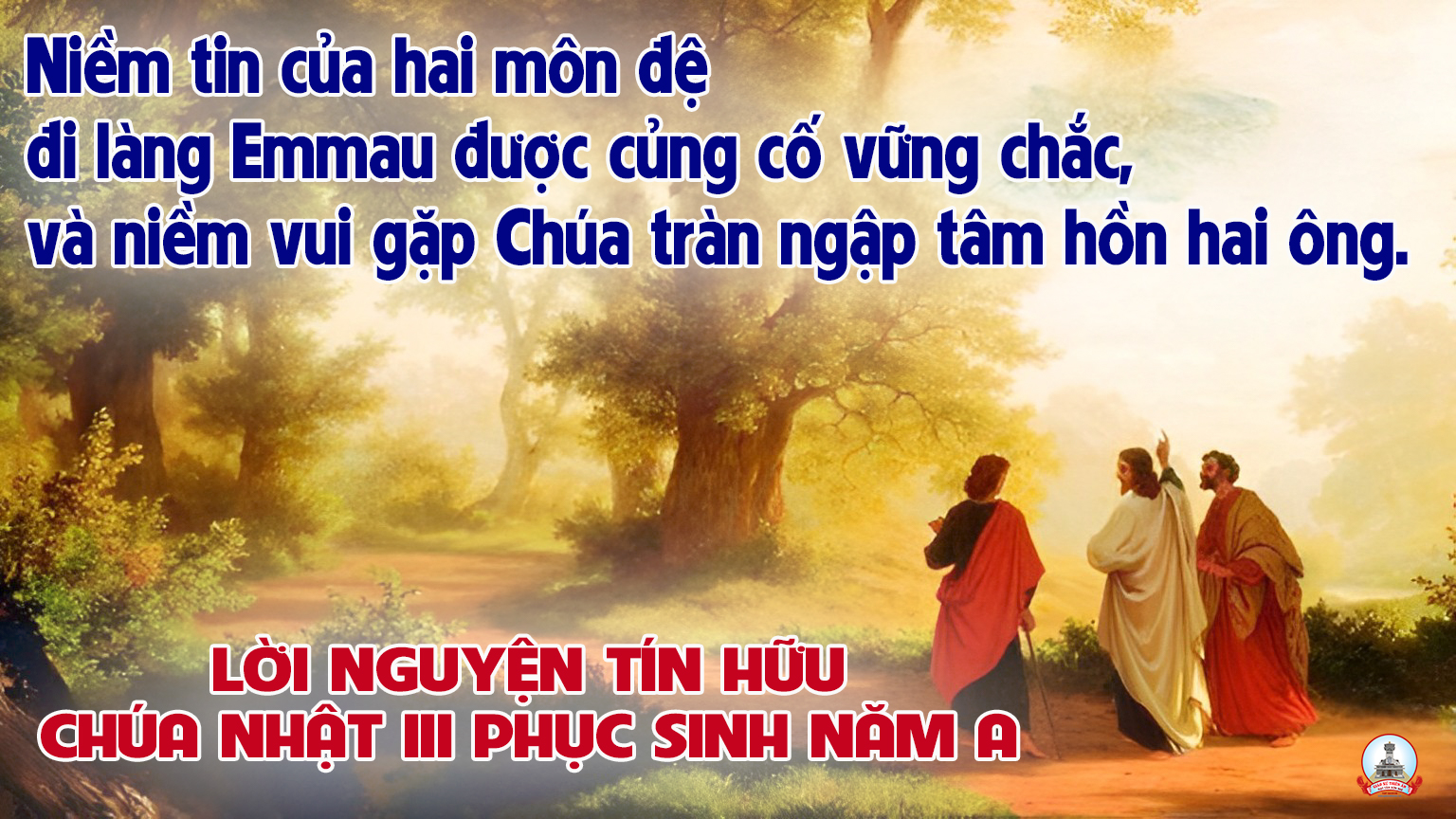 Lời Nguyện Tín Hữu
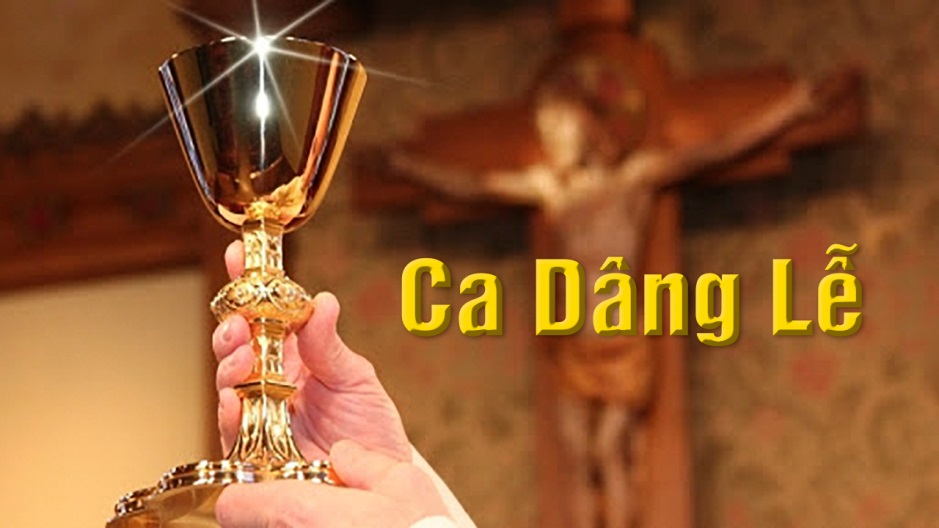 Ca Dâng Lễ 
 LỄ TẾ 1
Thiên Cung -  Ánh Đăng
Tk1: Trên đĩa thánh cuộc đời Chúa ơi! Con xin dâng tấm bánh này cuộc sống. Trong chén thánh cuộc đời Chúa ơi! Này những giọt đắng hy sinh trong đời.
Đk: Nhưng hãy vui lên! Hãy ca lên! Hãy reo mừng! Al-le-lu-ia! Vì tận cuối đêm dài đã ló rạng bình minh của ngày sống lại. Nhưng hãy vui lên! Hãy ca lên! Hãy reo mừng! Al-le-lu-ia! Vì tận cuối đêm dài đã xuất hiện mùa xuân không bao giờ phai.
Tk2: Trên đĩa thánh cuộc đời Chúa ơi! Con xin dâng những tháng ngày trần thế. Trong chén thánh cuộc đời Chúa ơi! Này những thao thức băn khoăn trong đời.
Đk: Nhưng hãy vui lên! Hãy ca lên! Hãy reo mừng! Al-le-lu-ia! Vì tận cuối đêm dài đã ló rạng bình minh của ngày sống lại. Nhưng hãy vui lên! Hãy ca lên! Hãy reo mừng! Al-le-lu-ia! Vì tận cuối đêm dài đã xuất hiện mùa xuân không bao giờ phai.
Tk3: rên đĩa thánh cuộc đời Chúa ơi! Con tim con sẽ ép thành lễ tế. Trong chén thánh cuộc đời Chúa ơi! Này những giọt máu cô đơn trong đời.
Đk: Nhưng hãy vui lên! Hãy ca lên! Hãy reo mừng! Al-le-lu-ia! Vì tận cuối đêm dài đã ló rạng bình minh của ngày sống lại. Nhưng hãy vui lên! Hãy ca lên! Hãy reo mừng! Al-le-lu-ia! Vì tận cuối đêm dài đã xuất hiện mùa xuân không bao giờ phai.
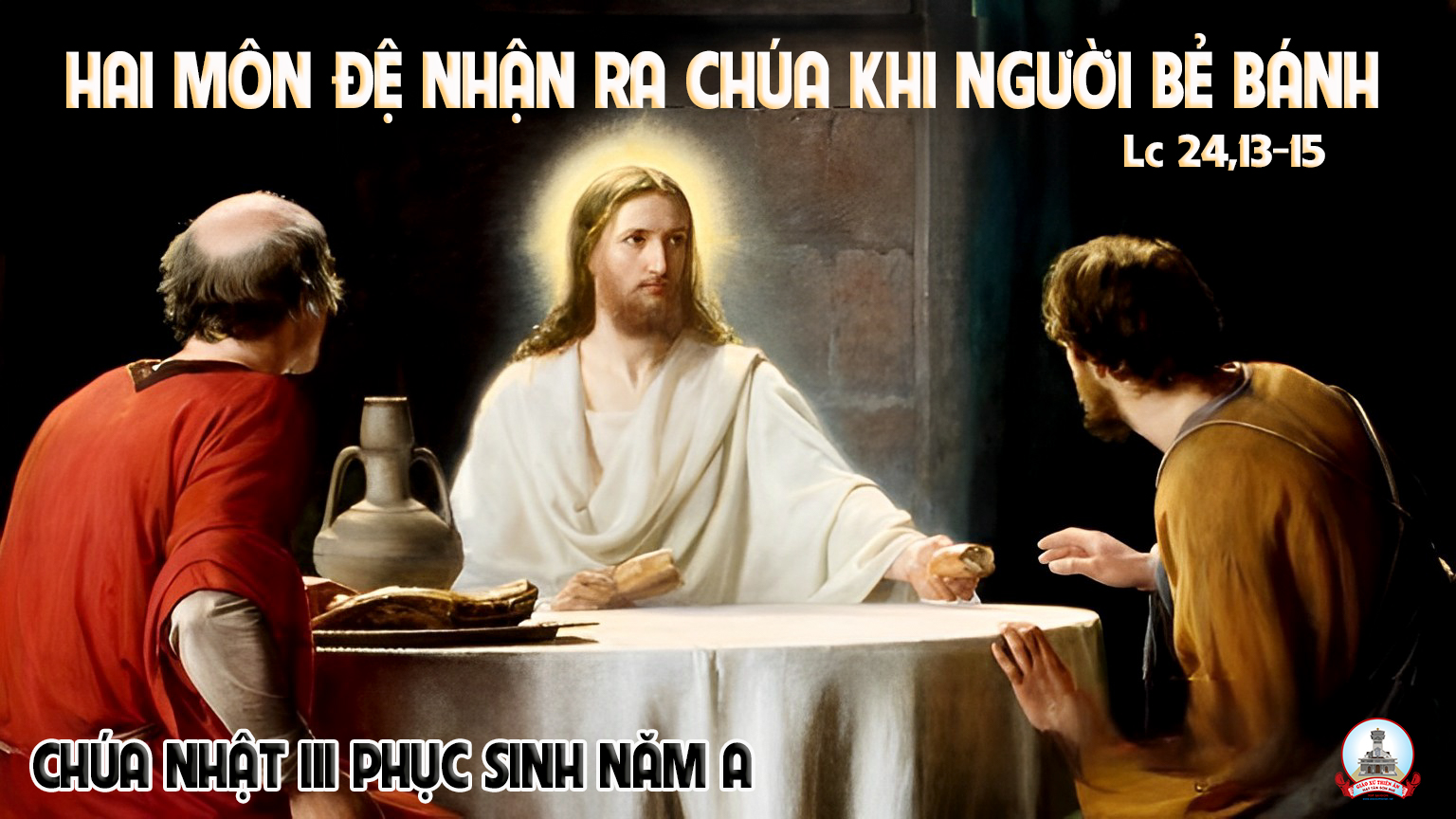 Ca Hiệp Lễ 
Ở Lại Với Con
Tường Ân
Tk1: Màn đêm dần buông xuống ta dừng nghỉ ngơi, thầm nhớ những phút giây theo Ngài mọi nơi.
**: Đường Em-mau sắp đêm rồi sao thấy xa vời, lòng sầu lắng vì đâu biết Ngài ở bên đời.
Đk: Chúa ơi! Xin ở lại với con, vì đường còn dài con lo mãi tương lai. Xin Chúa thêm lòng tin kiên vững khi bàn chân ngại bước.
**: Chúa ơi! Xin Ngài dạy chúng con. Đừng sợ muộn phiền an tâm quyết lên đường. Cho dẫu bao đổi thay bao khó nguy bủa vây có Chúa chung bước từng giây.
Tk2: Ngài ơi! Hãy soi lối cho cuộc đời con. Nhiều lúc con lãng quên ân tình thẳm sâu.
**: Vì lo âu những sôi động kiếp sống con người, chỉ cần Chúa vào mỗi lúc gặp nhiều khốn cùng.
Đk: Chúa ơi! Xin ở lại với con, vì đường còn dài con lo mãi tương lai. Xin Chúa thêm lòng tin kiên vững khi bàn chân ngại bước.
**: Chúa ơi! Xin Ngài dạy chúng con. Đừng sợ muộn phiền an tâm quyết lên đường. Cho dẫu bao đổi thay bao khó nguy bủa vây có Chúa chung bước từng giây.
Tk3: Vì con nào có biết Chúa hằng ở bên. Và thế con trách sao Chúa lại ngủ quên.
**: Ngày và đêm cõi tâm hồn thao thức một niềm, được gần Chúa lòng con sẽ chẳng còn ưu phiền.
Đk: Chúa ơi! Xin ở lại với con, vì đường còn dài con lo mãi tương lai. Xin Chúa thêm lòng tin kiên vững khi bàn chân ngại bước.
**: Chúa ơi! Xin Ngài dạy chúng con. Đừng sợ muộn phiền an tâm quyết lên đường. Cho dẫu bao đổi thay bao khó nguy bủa vây có Chúa chung bước từng giây.
Tk4: Ngài ơi! Hãy đốt sáng trong tâm hồn con. Lòng mến Chúa thiết tha không bao giờ xa.
**: Nguyện thương con dẫu con về nơi chốn quê nhà. Và cùng Chúa lòng con sẽ chẳng sợ gian tà.
Đk: Chúa ơi! Xin ở lại với con, vì đường còn dài con lo mãi tương lai. Xin Chúa thêm lòng tin kiên vững khi bàn chân ngại bước.
**: Chúa ơi! Xin Ngài dạy chúng con. Đừng sợ muộn phiền an tâm quyết lên đường. Cho dẫu bao đổi thay bao khó nguy bủa vây có Chúa chung bước từng giây.
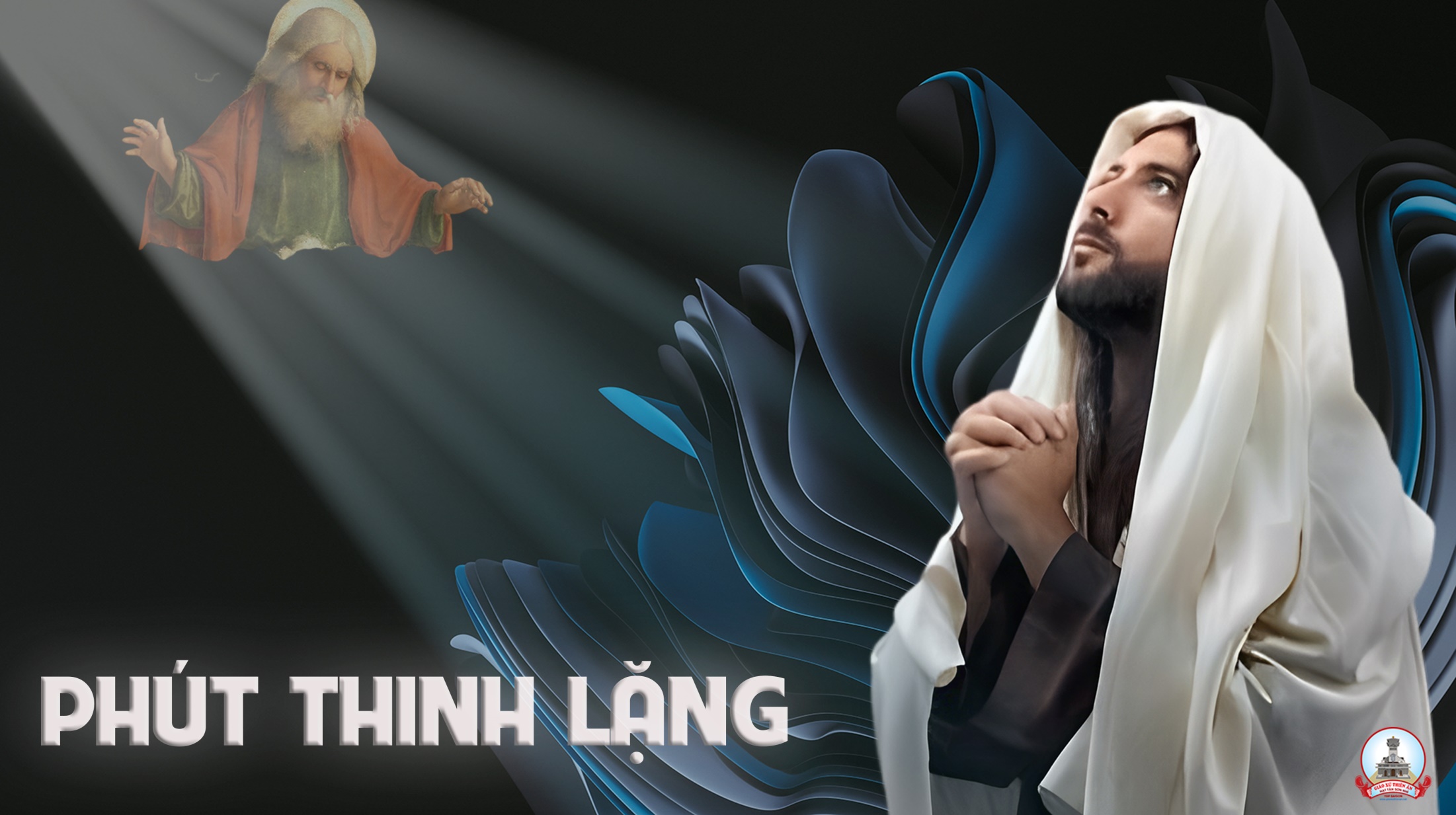 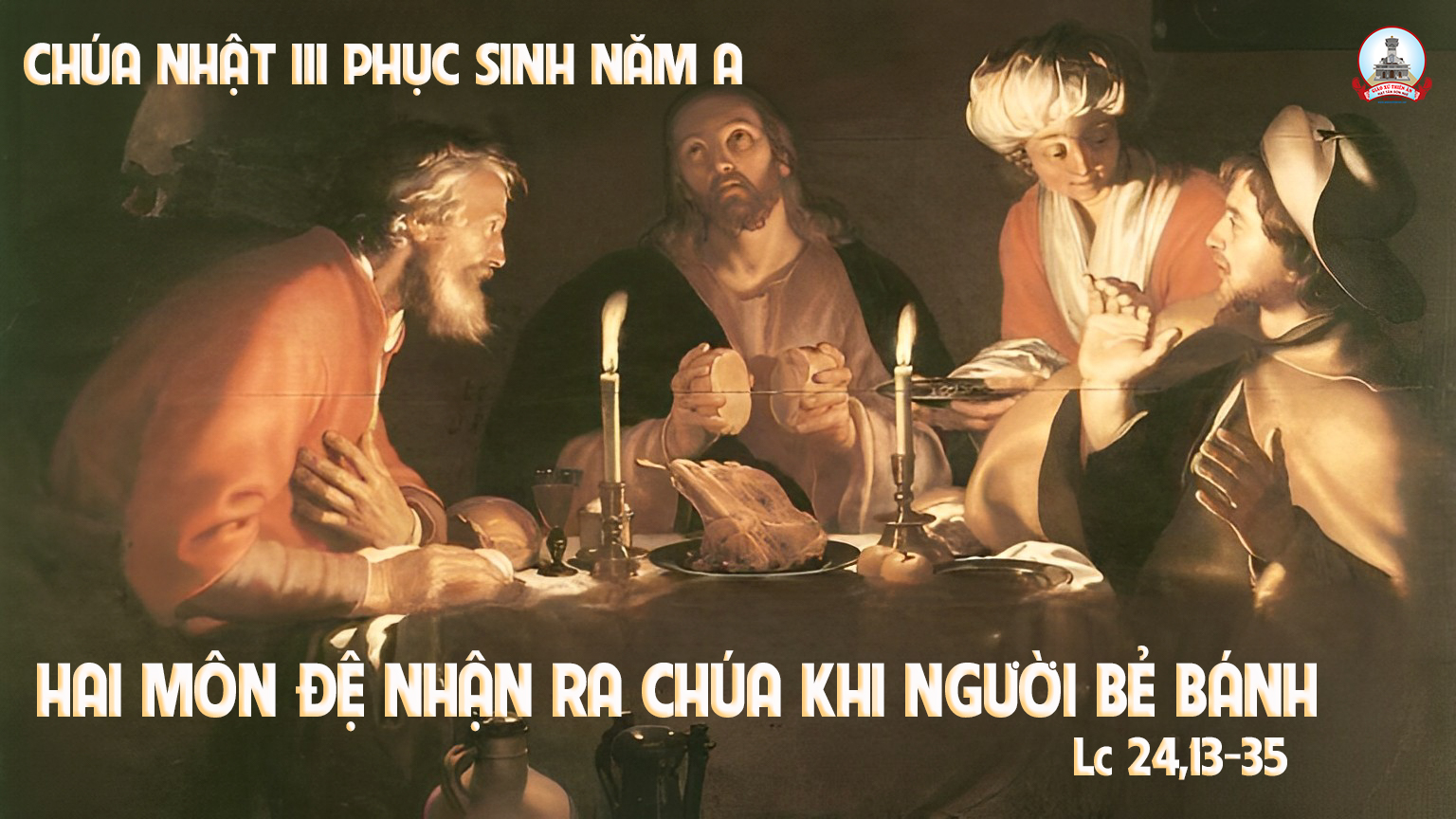 Ca kết lễ
CHÚA NAY ĐÃ PHỤC SINH
Lm. Kim Long
Đk: Chúa nay thực đã phục sinh. Al-lê-lu-ia Al-lê-lu-ia.
Tk1: Ngài từ trong kẻ chết sống lại. Al-lê-lu-ia, Al-lê-lu-ia. Và niềm vui tràn lan nơi nơi.
Đk: Chúa nay thực đã phục sinh. Al-lê-lu-ia Al-lê-lu-ia.
Tk2: Ngài toàn thắng tội lỗi thế trần. Al-lê-lu-ia, Al-lê-lu-ia. Và ngàn dân hưởng ơn cứu rỗi.
Đk: Chúa nay thực đã phục sinh. Al-lê-lu-ia Al-lê-lu-ia.
Tk3: Ngài rọi chiếu triều ánh sáng ngời. Al-lê-lu-ia, Al-lê-lu-ia. Chỉ đường cho toàn dân đi tới.
Đk: Chúa nay thực đã phục sinh. Al-lê-lu-ia Al-lê-lu-ia.
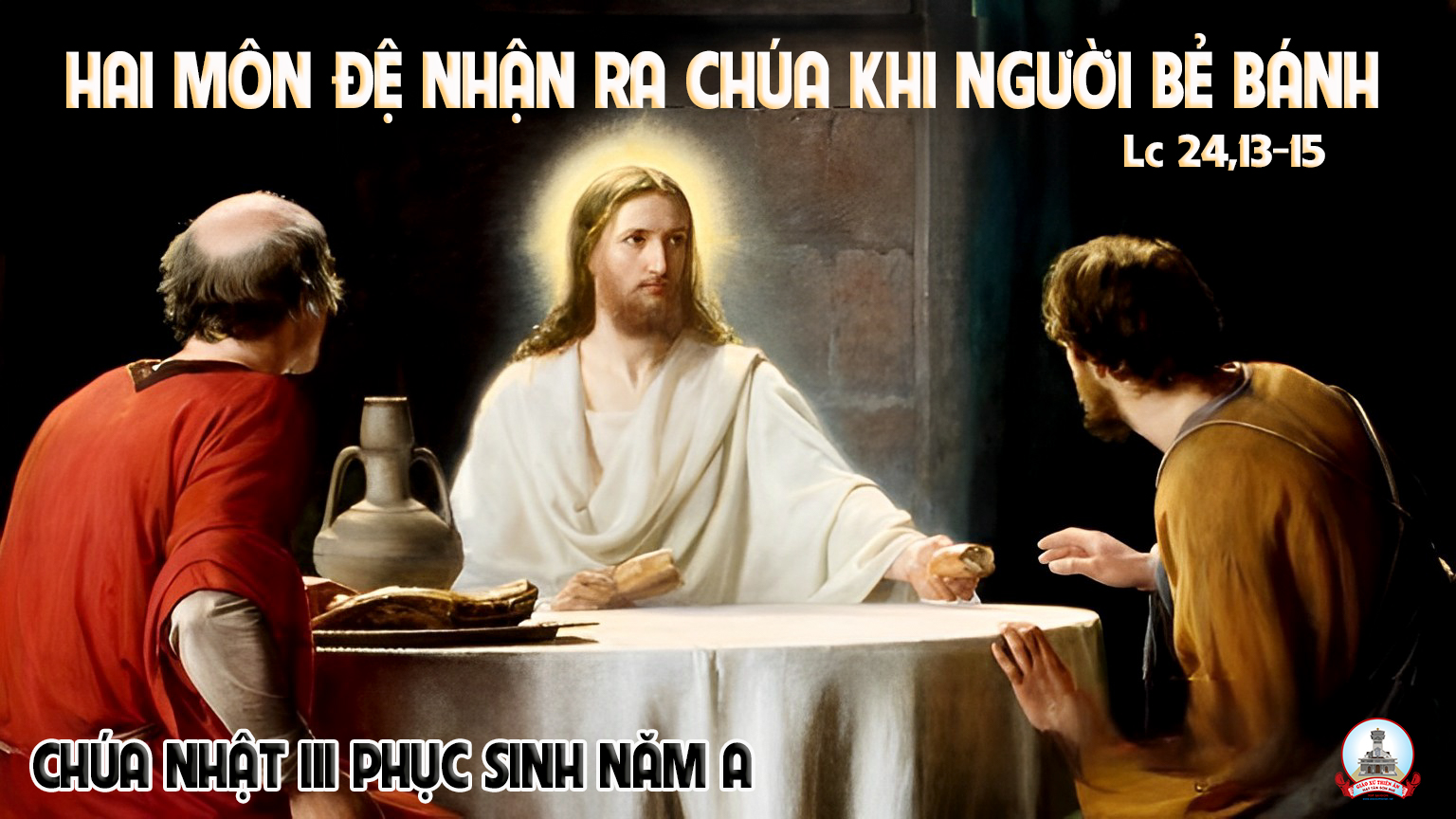